Group 10 presentation
Land, Food, and Mineral Resources
Mother of all plants,
Firm Earth upheld by Eternal Law,
May she be ever beneficent and gracious to us
As we tread on her.
				                     ---  Atharva Veda
Land, Food, and Mineral Resources
What we hope to learn from it ?
  Extent of degradation
 Availability of food
 Evaluate Green Revolution
 Methods of Organic farming
 Mining menace
Land Resources
In India per capita land availability has declined  
   from 0.89 ha in 1951 to 0.3 ha in 2001. The per 
   capita availability of agriculture land has declined  
   from 0.48 ha in 1951 to 0.14 ha in 2001       
      (Source: Care for Earth Foundation, 05-06)

More than 40% of the farmers in India were found to be reporting poor yields not due to sub-standard seeds, irrigation problems etc. but due to degrading land quality
    (Source: Centre for science and Environment)

 It is estimated that 5 million tonnes of topsoil is eroded every year and 20 % of such land is so damaged that it is categorized as wasteland 
     (Source: TERI Year Book 2004-05)
Land Resources
Status of our land
 23% of usable land degraded

Causes
 Deforestation
 Agricultural mismanagement
 Urbanization
 Implications
 Soil erosion
 Pollution
 Disturbed natural cycles
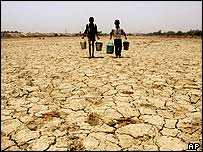 Land Resources
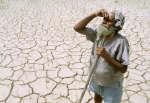 Other problems
 Water logging
 Soil salinity
 Desertification
 In Egypt – 90%farms affected by  
   waterlogging
 In Pakistan – 66% irrigated land salinized
 In India – 12-25%
Land Resources
Desertification – ‘Skin disease’
 1/3 of world land affected
 1/5 of world’s population threatened
 Measures to check it
 UN convention (1994) – 180 countries signed

Can be controlled through
 Aero-seeding over shifting sand dunes
 Introduction of salinity tolerant species
 Early warning system
Land Resources
Urbanization 
 50% population in Urban areas
 Big cities - large ecological footprints
 2 mha land for waste disposal
 Urban home gardens – Sao Paulo & Cuba
food Resources – Opening Quote
Food for thought  

Only after the last tree has been cut down,
Only after the last river has been poisoned,
Only after the last fish has been caught,
Only then will you find that money cannot be eaten.
                               
			       ---  Native American Prophecy
FOOD Resources
FAO Report (2002)
FOOD Resources
Food  Sources
 76% of food – Food grains
 17% - Grazing livestock
 7% - Fisheries

Food  availability for end user
 2 kg per person a day
 700 million – Not enough to eat
 12 million – Children die of hunger
FOOD Resources
Trends in per capita food production
World Resource Institute (2000)
FOOD Resources
Factors affecting global food production system
FOOD Resources
Annual loss & gain in Global food production
FAO (Projection for 2025)
FOOD Resources
Food Production Crises
FOOD Resources - AGRICULTURE
Organic Farming
 Non-chemical fertilizers & pesticides   
   agriculture
 Based on crop rotation, animal and green  
   manure
 Biological control of pests

Based on the principles of
  Natural model of farming
  Soil as a living system
FOOD Resources - AGRICULTURE
Organic Farming
FOOD Resources - FISHERIES
Fishes come  
 55% from Ocean
 33% from aquaculture
 12% from fresh water fishing
      
Technologies employed
 Factory trawlers
 Satellite positioning
 Acoustic fish finders
 Spotter planes
FOOD Resources - FISHERIES
Magnitude of crises in Fisheries
 1972 – Peruvian Anchovy collapse
 1980s & 1990s – Cod stock depleted
 80% of marine fish stock exploited
 Exceeded MSY for many species
 Fishing down the food web
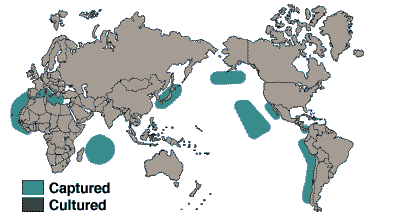 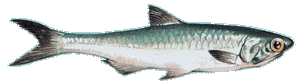 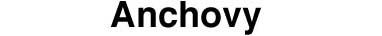 FOOD Resources - FISHERIES
Crises precipitated due to
 Exceeding MSY
 Bottom trawling – Clear cutting of forest
 Luxury food & livestock feed
 Heavy subsidies
 Pollution of water bodies
 Climate change
 Destruction of mangroves & coral reefs
 Adverse impact of UNCLOS
FOOD Resources - FISHERIES
Indian scenario
Current production - 6mt
Estimate MSY – 3.7mt
Inland aquaculture thriving
Coastal aquaculture halted
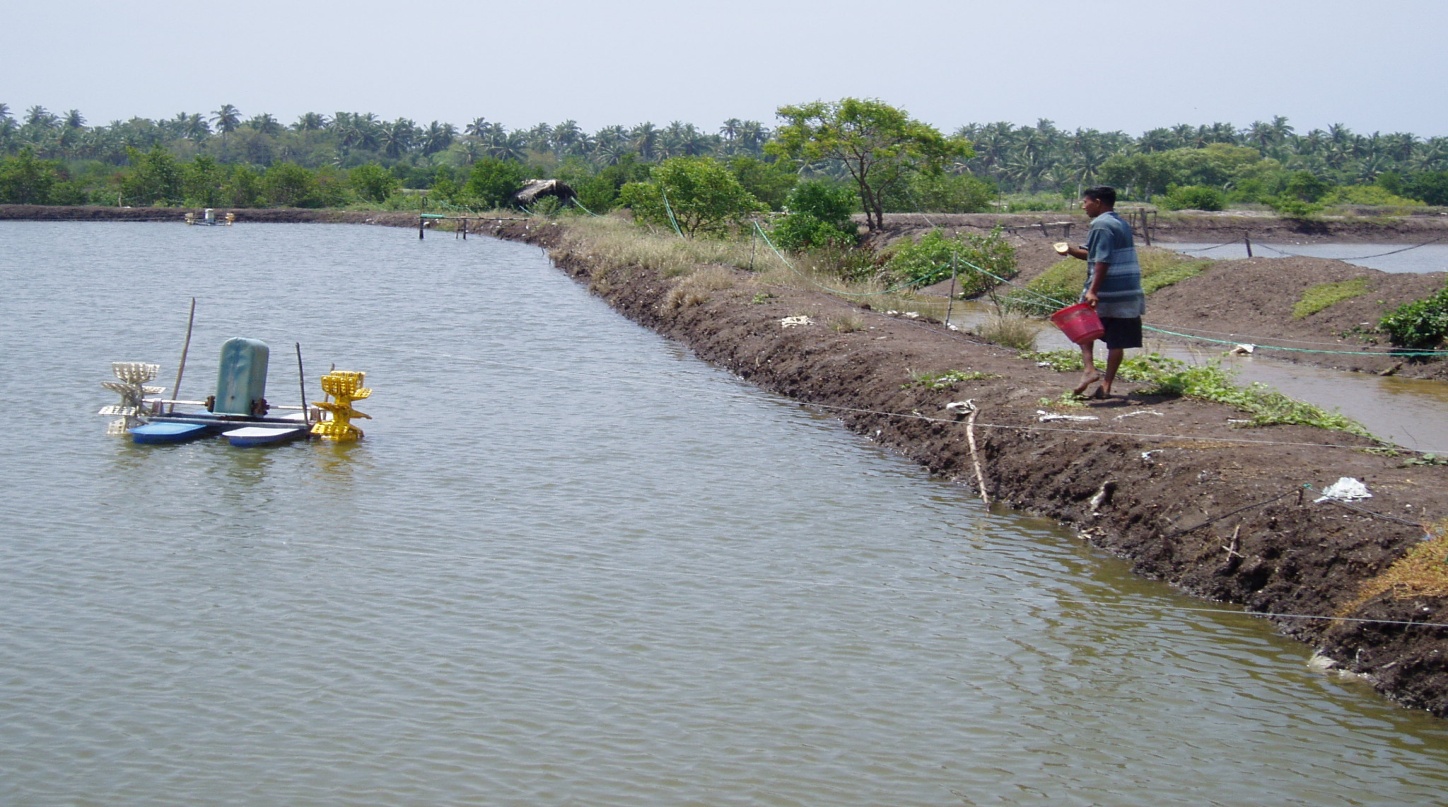 MINERAL Resources – Opening Quote
Food for thought  

Anyone who believes
Exponential growth can go on forever
In a finite world is
Either a madman or an economist.

                                --- Kenneth Boulding
MINERAL Resources
Over 100 minerals are mined

Negative impacts of mining
 Pollution of aquifers
 Destruction of vegetation
 Subsidence of land
 Lowering of water table
 Respiratory & other illness to workers
MINERAL Resources
Crisis: Mining Vs. Jal, Jangal, Jameen

 Drying up of Rajasamand Lake in Rajasthan

 Destruction of vegetation

 Mining in Aravallis
What can we do
Land Resources 
 Afforestation 
 Controlled urbanization

Food Resources
 Switch over to Organic farming
 Saying no to mechanized trawlers

Mineral Resources
 Durable products with long life
 Limited mineral extraction
What does the muse say
BY WENDELL BERRY
Sowing the seed,
My hand is one with the Earth.
Wanting the seed to grow,
My mind is one with the light.
Hoeing the crop,
My hands are one with the rain.
Having cared for the plants,
My mind is one with the air.
Hungry and trusting,
My mind is one with the Earth.
Eating the fruit,
My body is one with the Earth.
GLOSSARY
Heap Leach mining – Practice, in which, rivers of cyanide are poured over huge piles of low-grade ore to extract the metal

Maximum Sustainable Yield (MSY) – The amount that can be harvested annually, leaving enough breeding stock for the population to renew itself

Per-culture – An approach to land use, which weaves together microclimate, annual and perennial plants, animals, soils, water management, and human needs into intricately connected, productive communities

LEISA – Low External Input Sustainable Agriculture
References
Environmental Studies
				      --- R. Rajagopalan

 www.fao.org
 			         	--- Food & Agriculture
  			     	           Organization (FAO)	
 www.cseindia.org
					--- Center for Science & 				     Environment (CSE)
PRESENTED BY
Achin Bansal (Roll No. 5)

 Garima Suman (Roll No. 15)

 Harendra P. S. Raghuwanshi (Roll No. 17)

 Saurabh Agarwal (Roll No. 45)